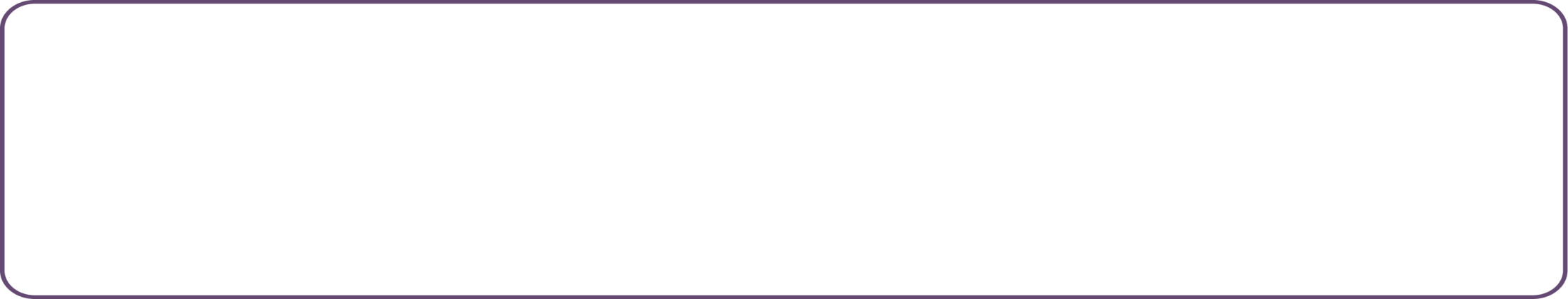 Poster title goes here, containing strictly only the essential number of words...
Author’s Name/s Goes Here, Author’s Name/s Goes Here, Author’s Name/s Goes Here
Address/es Goes Here, Address/es Goes Here, Address/es Goes Here
Please do NOT change the page size
Objective
Content
Content
Content
Content
Content
Content
Content
Content
Content
Content
Content
Content



Methods
Content
Content
Content
Content
Content
Content
Content
Content
Content
Content
Content
Content



Result
Content
Content
Content
Content
Content
Content
Content
Content
Content
Content
Content
Content
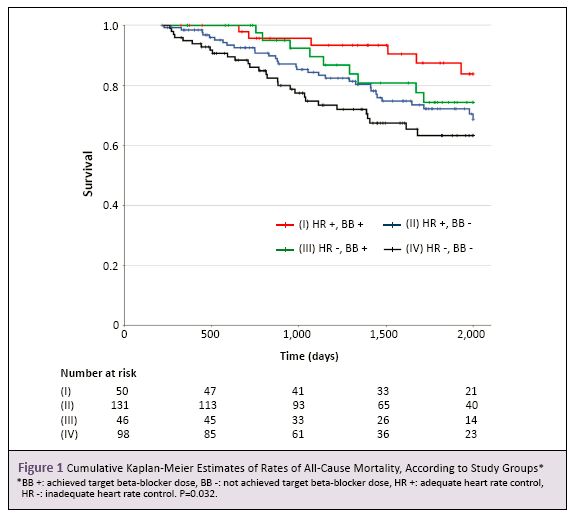 Conclusion
Content
Content
Content
Content
Content
Content
Content
Content
Content
Content
Content
Content
Reference
Content
Content
Content
Content
Content
Content
Content
Content
Content
Content
Content
Content